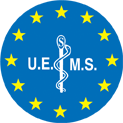 CESMA European vs Non European Training
Maeve Durkan MBBS ( Hons), FACP, Mmed.Ed , FESC
President  UEMS CESMA
President , UEMS Board of Endocrinology
Vice President, UEMS
CESMA – Realities
UK / Ireland 

Continental European

External to Europe
CESMA – Exam demographics
External candidates 

Setting pass marks / skewed data / standard setting

Geopolitical changes – What do we want in our ‘specialist ‘
CESMA – European Trained vs Non European
Validating training

Credentialling
CESMA – What title to whom passes the Exam
Diplomat

Fellow 

Awardee of Diploma 

Gradations ?

We neeed some level of unanimity